Николай Носов
ОРЛОВ АЛЕКСАНДР
КОРОБЧЕНКО АНАСТАСИЯ
ТИМОФЕЕВА ВАЛЕРИЯ
МАЛЫШЕВ ИЛЬЯ
МБОУ ДОД «ЦИТ»  
 кружок «Я – исследователь» 1й год обучения
                 ПЕДАГОГ КАЛУГИНА О.В.
ПО ГОРИЗОНТАЛИ:1.   -   В кино они взяли билеты и купили два мятных пряника. Вдруг зазвонил звонок. Костя бросился занимать место, а Шурик где-то застрял. Вот Костя занял два места. 3. « Федина ….».6. Название этого рассказа произошло от названия предмета, который купили Мишка и его друзья.7. Герой этого рассказа Федя Рыбкин насмешил весь класс.9. « Три ……..».ПО ВЕРТИКАЛИ:2.- Эх, мне бы еще пуговицы научиться пришивать, да  жаль, ни одна не  оторвалась! Ну ничего. Когда-нибудь оторвется – обязательно сам пришью.4. « Мишкина …..».5. Как называется рассказ, герои которого, сидя на скамейке, соревновались «кто кого переврет»?8. « Живая ….».10. Герой этого рассказа выстрелом из пистолета напугал старушку.
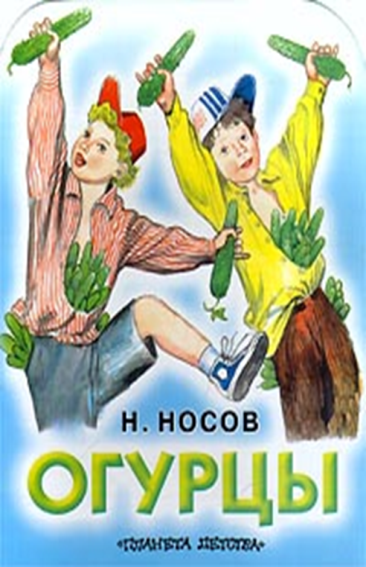 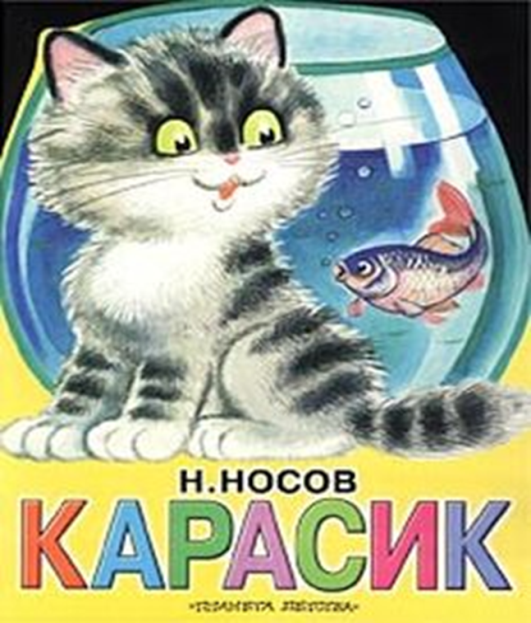 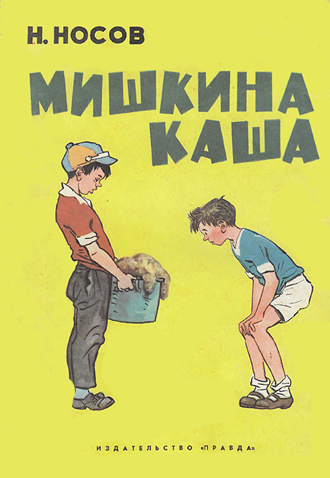